Briefing House EducationEducational Service Districts
January 15, 2019
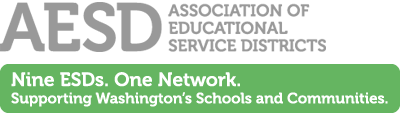 [Speaker Notes: NOTE:
To change the  image on this slide, select the picture and delete it. Then click the Pictures icon in the placeholder to insert your own image.]
Questions for today:
What is the function of ESDs, including their general duties and reporting requirements?
When were they established?
How were they established?
Where is the authority for their functions?
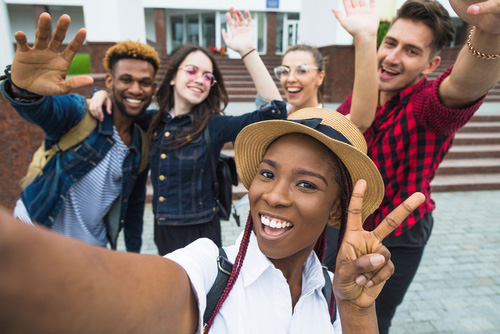 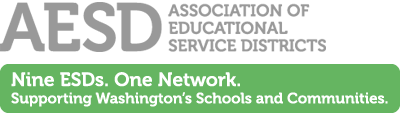 History of Washington ESDs
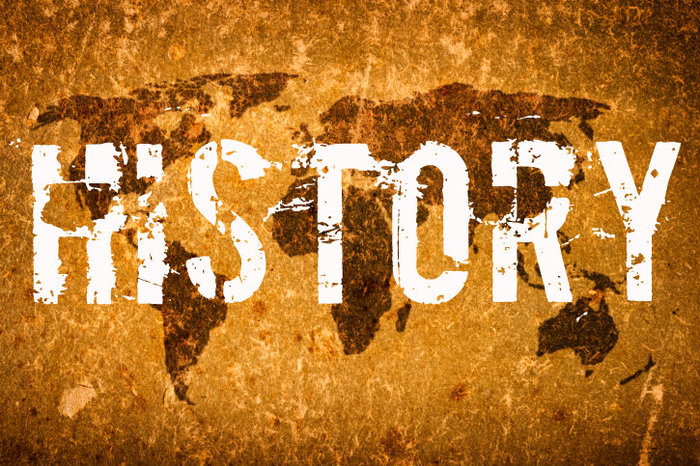 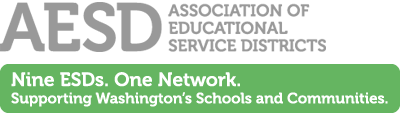 Purpose of ESDs – RCW28A.310.010
ESDs are considered a political sub-division of the state and are statutorily designed to:
Provide cooperative and informational services to local school districts
Assist the Superintendent of Public Instruction and the State Board of Education in the performance of their respective constitutional duties
Provide services to school districts to assure equitable educational opportunities for ALL students
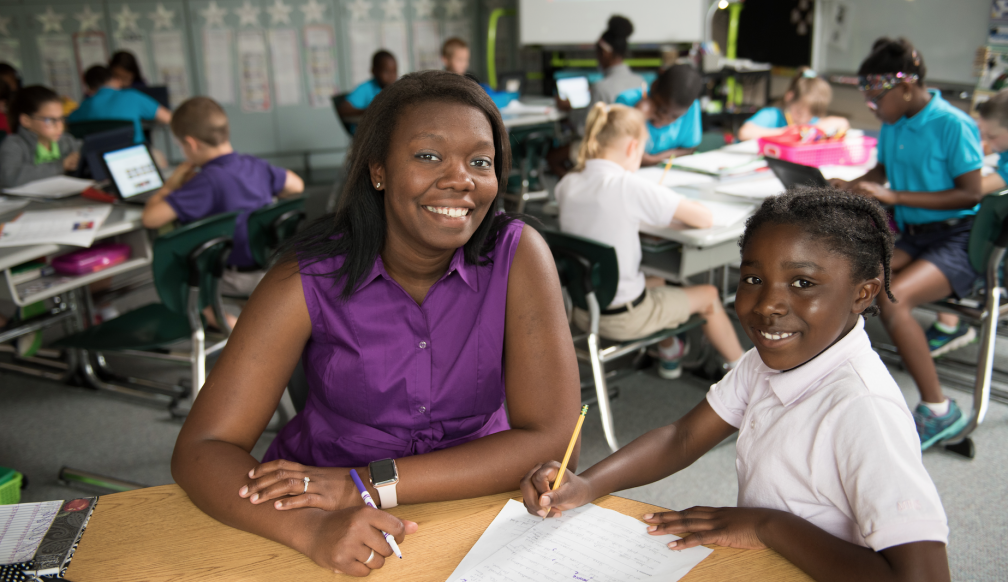 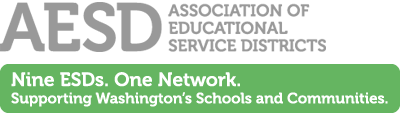 Governance at Individual ESDs
Each ESD is governed by a Board of Directors, elected by school board members of the school districts in the ESD region, for a term of four years
Each ESD has a Superintendent’s Advisory Council that approves the annual budget and makes recommendations for ESD service and support
Each ESD Cooperative is governed by an Advisory Council mad up of Superintendents in the region							(RCW 28A.310.430)
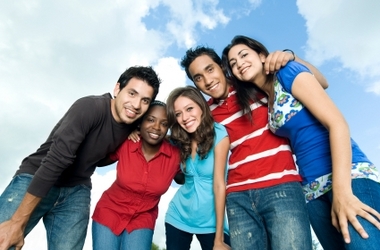 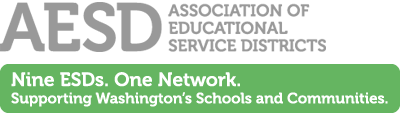 Adding Economical Value to Washington Education
ESDs leveraged $5.1 million of state allocated core funding into $251 million of needed services for students and schools in Washington.

For every $1 in core funding, ESDs returned $49 in educational programs and services - $230 for every student in the state.
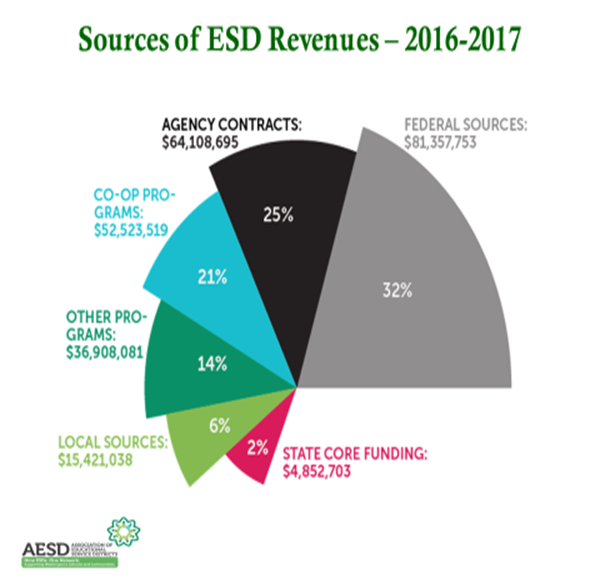 Sources of ESD Revenues:  2016 - 2017
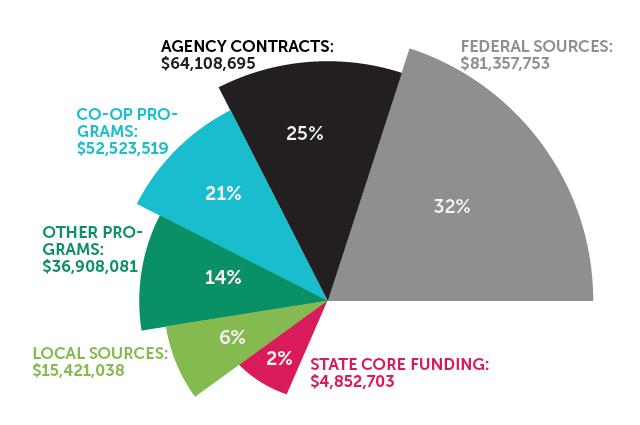 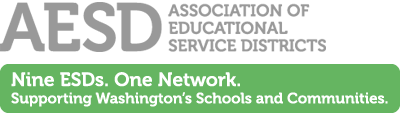 Some of the Services Provided by ESDs:
WSIPC (Washington School Information Processing Cooperative)
School construction services
Teacher/staff leadership professional development with a focus on equity and closing identified opportunity gaps
Program evaluation services
Administrative services
Operations, fiscal, and technical services
Special education coordination
Grant acquisition and grants management
Communications and planning support
Early Learning technical assistance
Student system and student learning support
Technology, computer, and climate science training
Accreditation services
School Safety/Mental Health Centers
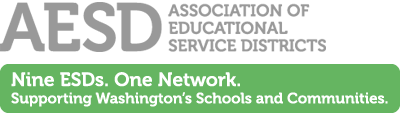 Leading With Racial Equity
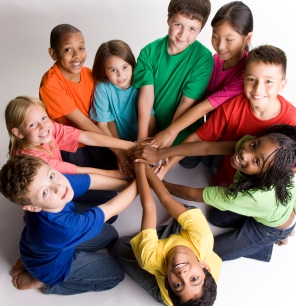 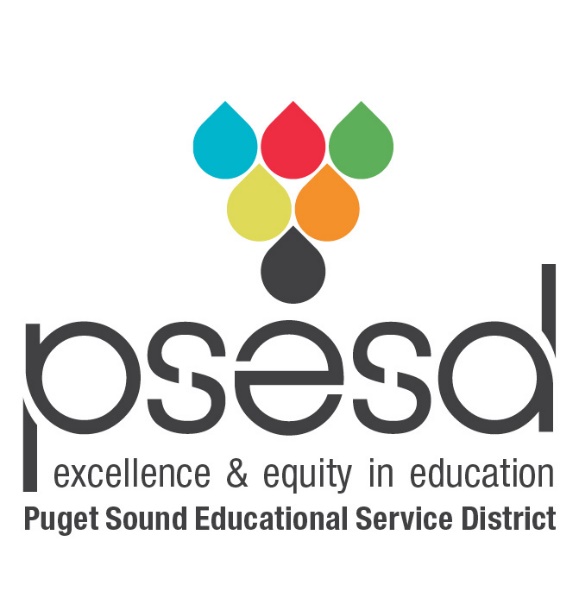 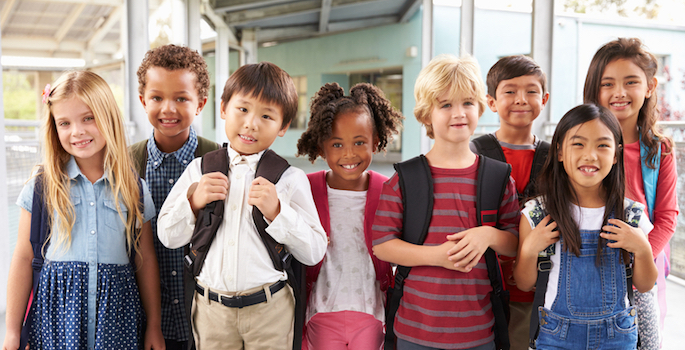 PSESD END:
Success for Each Child & Eliminate the Opportunity Gap by leading with Racial Equity
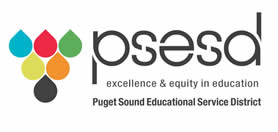 Internal Work
PSESD Racial Equity Policy implementation
Alignment of Board policies to Antiracist Multicultural Organization
Transformation Team
Caucusing
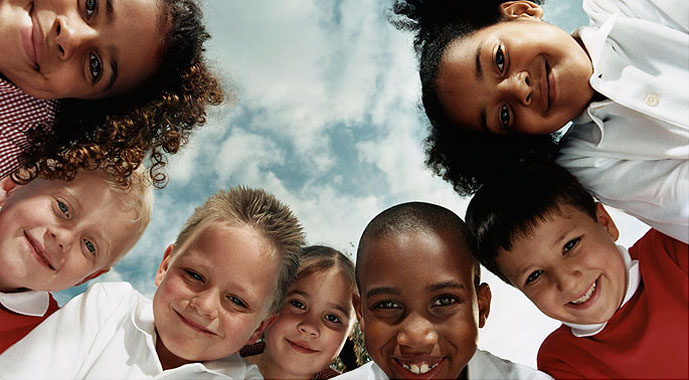 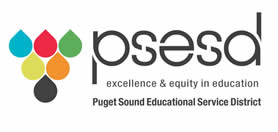 Success for Each Child & Eliminate the Opportunity Gap by leading with Racial Equity
Regional Work
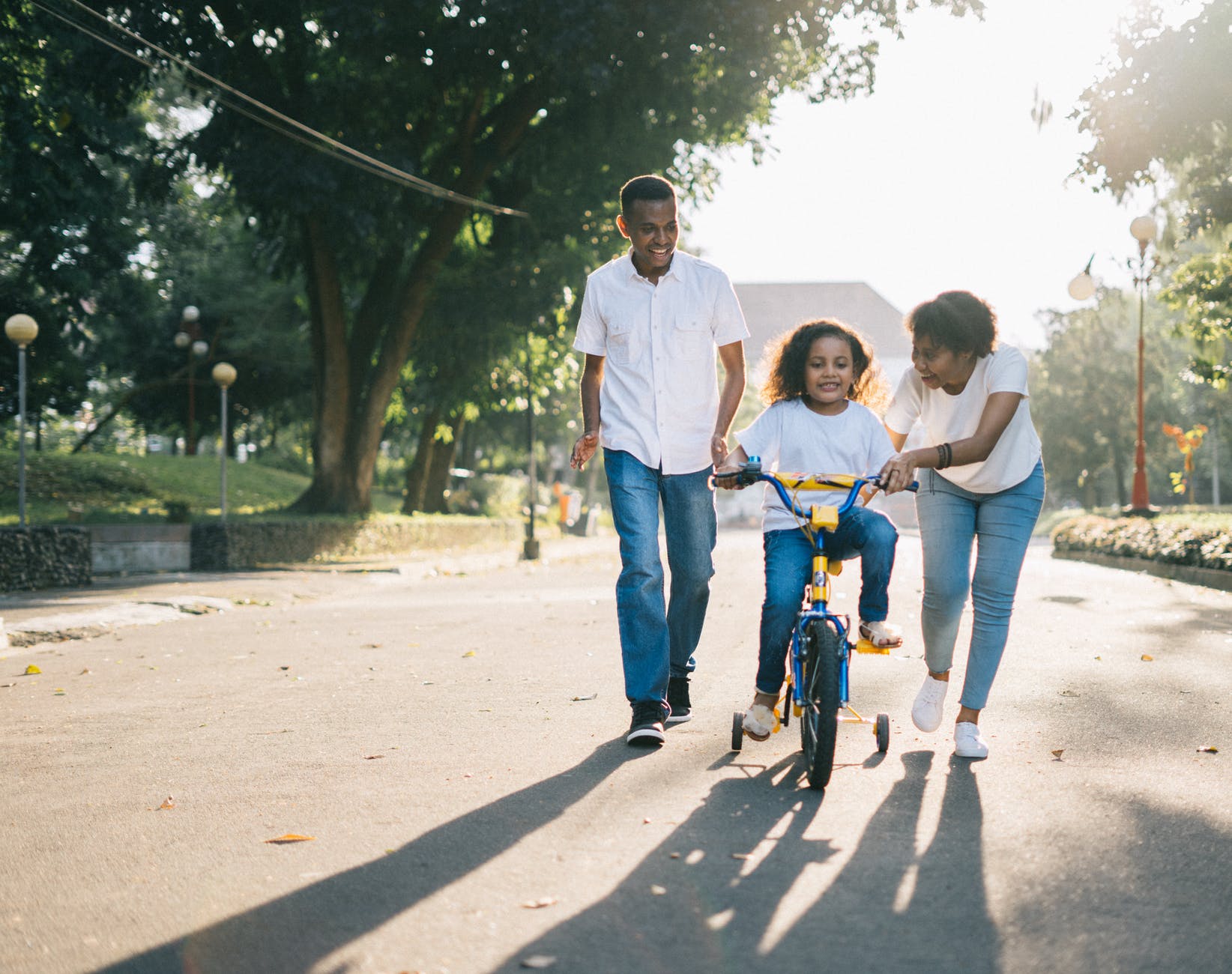 Collaboration with Road Map school districts
Racial Equity Policy development
Diversifying the educator workforce
Reduce discipline disparity
Educator capacity building
Family and Community engagement framework development
Leadership support
Early Learning
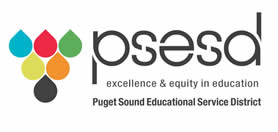 Success for Each Child & Eliminate the Opportunity Gap by leading with Racial Equity
Statewide Work
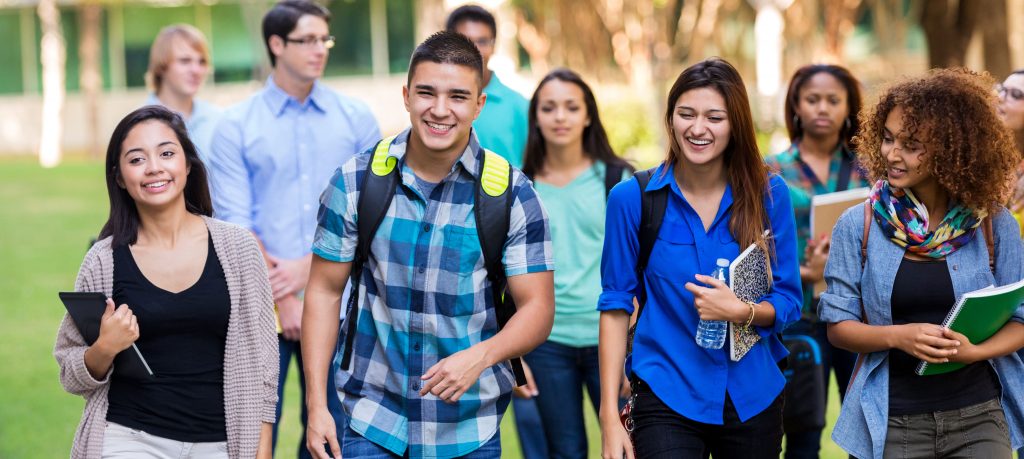 Partnerships
Washington Association of Community and Technical Colleges
Community College Presidents’ Retreat
State Board of Education
Washington State School Directors’ Association
Washington State Charter School Commission
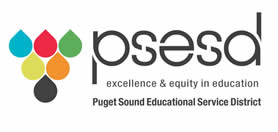 Success for Each Child & Eliminate the Opportunity Gap by leading with Racial Equity
Educational Service Districts:  In Service of Equity and Opportunity for ALL Students
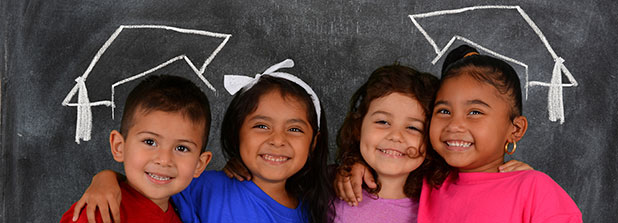 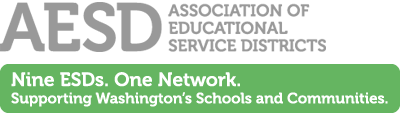 [Speaker Notes: NOTE:
To change the  image on this slide, select the picture and delete it. Then click the Pictures icon in the placeholder to insert your own image.]
Following slides for reference only
RCW  28A.310.010
Purpose.
It shall be the intent and purpose of this chapter to establish educational service districts as regional agencies which are intended to:
(1) Provide cooperative and informational services to local school districts;
(2) Assist the superintendent of public instruction and the state board of education in the performance of their respective statutory or constitutional duties; and
(3) Provide services to school districts and to the Washington state center for childhood deafness and hearing loss and the school for the blind to assure equal educational opportunities.
RCW  28A.310.340
Identification of core services for budget purposes—Generally.
It is the intent of the legislature that a basic core of uniform services be provided by educational service districts and be identified in statute so that biennial budget requests for educational service districts may be based upon measurable goals and needs. Educational service districts as noted in RCW  28A.310.010, are intended primarily to:
(1) Provide cooperative and informational services to local districts and to perform functions for those districts when such functions are more effectively or economically administered from the regional level;
(2) Assist the state educational agencies, office of superintendent of public instruction and the state board of education in the legal performance of their duties; and
(3) Assist in providing pupils with equal educational opportunities.
RCW  28A.310.430
Local school district superintendents to advise board and superintendent.
The superintendents of all local school districts within an educational service district shall serve in an advisory capacity to the educational service district board and superintendent in matters pertaining to budgets, programs, policy, and staff.
RCW  28A.310.470
Delegation to ESD of SPI program, project or service—Contract.
The superintendent of public instruction may delegate to any educational service district or combination of educational service districts all or any portion of a program, project, or service authorized or directed by the legislature to be performed by the superintendent of public instruction: PROVIDED, That any such delegation shall be by contract pursuant to chapter  39.34 RCW, as now or hereafter amended.
RCW  28A.310.480
Delegation to ESD of state board of education program, project or service—Contract.
The state board of education may delegate to any educational service district or combination of educational service districts all or any portion of a program, project, or service authorized or directed by the legislature to be performed by the state board of education: PROVIDED, That any such delegation shall be by contract pursuant to chapter  39.34 RCW, as now or hereafter amended.